Selecting A Hosting Partner For Your Software+Services Application
Customers Want Choice
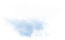 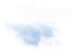 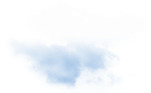 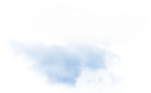 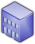 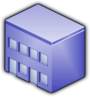 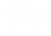 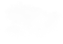 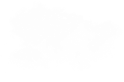 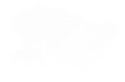 ON-PREMISES
PARTNER-HOSTED
MICROSOFT ONLINE
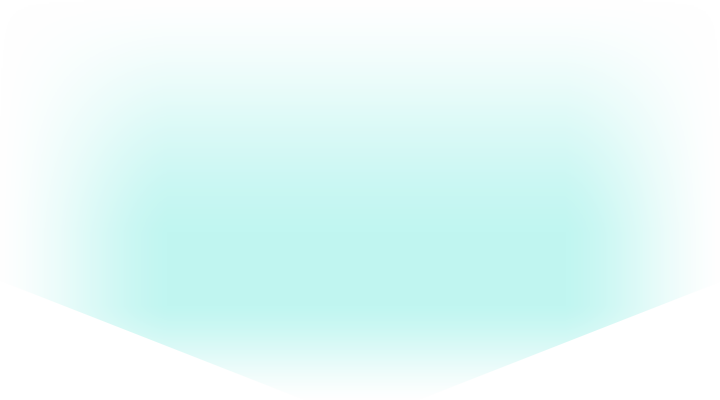 Control and ownership
Strategic capabilities
Advanced integration
Available globally
Outsourced IT
Industry/vertical solutions
Packaged solutions
Custom SLAs
Available globally
Rapid implementation
Anywhere access
Rich customization
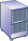 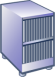 MS
MS
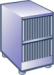 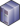 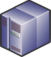 CUSTOMER CHOICE
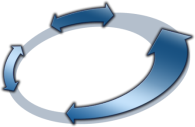 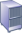 SaaS is the Delivery Aspect of a Larger Value Proposition We Call S+S
Software + Services
+
+
Web 2.0
SaaS
SOA
Experience
Monetization
Delivery
Composition
Federation
Software
License
Subscription
Service
Transaction
Advertising
PC
Browser
Mobile
TV
On Premises
Partner Hosted
Microsoft Hosted
Aggregation of Services
Directory federation
Storage
Computer resources
Why Do You Need AHosting Partner?
SaaS Impacts the Entire Consumption CycleIn particular in the L.O.B. application space
Purchase
Deployment
Management
From:
Long eval process
CapEx

To:
Try before you buy
OpEx
From:
Customization
To:
Configuration
From:
Reliance on internal IT
To:
SLAs
Buyer
Enable: 
Try before you buy
Enable:
Configuration (no custom code)
Enable:
SLA monitoring/ enforcement
Seller
Challenge Number 1Achieving economy of scale
Challenge Number 2Humans are costly
Reduce human intervention
No direct sales (but referrals and breadth marketing)
Self provisioning
Self customization
Delegate administration
Automatic billing
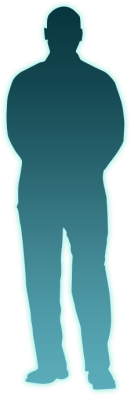 Challenge Number 3Integrating platform and business services
Browser
Security Services
Smart Client
Presentation
Meta Data Services
Directory
Service
Process Services
Business Services
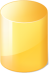 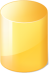 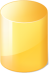 Meta Data
File System
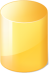 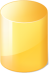 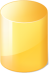 Databases
It Adds Up to a lot of Domain Expertise
Operations
Business
Data centre management
Production application monitoring and administration
System configuration management, fast server provisioning
System performance analysis and capacity forecasting
Firewalls, intrusion detection, data security
Tier 1 and 2 customer support
Disaster recovery, including user and account level data restore
Data migration and transformation
24/7 break-fix support
Controls for compliance with audit standards
SLA management
Automated customer and end user account/service provisioning
Usage metering, reporting, and analytics by user and customer
Automated billing and collections with usage detail
Product cross-sell and up-sell during customer support calls
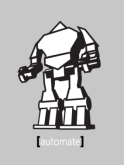 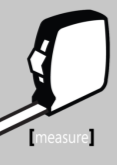 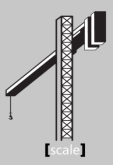 SaaSProvider
SaaSHoster
“Classic”Hoster
What Can a Hoster do for You?
Browser
Security Services
Smart Client
Presentation
Meta Data Services
Directory
Service
Process Services
Shared Services: E.g., Billing, Metering, SLA Monitoring…a.k.a. SO Infra, Service Delivery Platform, OSS/BSS
Business Services
“Classic” HostingCPU-Storage-Bandwidth
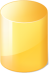 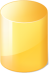 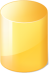 Meta Data
File System
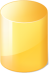 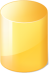 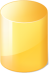 Databases
As provider: Do you build or buy the hosting?
How Should You Select AHosting Partner?
Types of Hosting Partners
ISV Hosting
ISV Business Development Services
ISV Business Operation Services
Application Administration
Customer Support
Managed Hosting
Application Platform
Configuration Management
Platform Administration
Mass Market
Switches and Routers
Physical/Virtual Servers
Image Provisioning
Co-location
Cages and Racks
Network
Physical Security
Questions to Ask Yourself Before You Shop for a Partner
What stage of product development are you in?
What countries do your customers live in?
Will you be selling to customers with a special need for audit compliance
What platform capabilities do you need?
Usage metering and billing
Customer analytics
Integration services
Business strategy
How complex is your application to operate?
What Stage of Development are You in?
Planning
Development
Launch
Work with a S+S business consultant
Some Hosters can connect you
Microsoft can refer
Fully managed
Scalable
Full SLA
GTM support
Low cost, low scale
Dedicated, unmanaged
Templates, auto-provisioning for easy setup and tear-down
What Countries Do Your Customers Live in?
Data privacy laws
Intellectual property laws
Local network latency issues
Localized customer support
Make sure you understand the laws and customer support needs of your target market and pick a hoster who is already successfully operating in that market.
Do You Need Special Auditing Compliance
Do you sell to healthcare, finance, or government? 
These and other industries have restrictions around hosted data and services (e.g., HIPAA)
It is not enough for your application to pass audit: Your hoster must pass audit as well
Common certifications
SAS70 Type I: A point-in-time security audit
SAS70 Type II: Continuous audit over 6 months
NOTE: Security certifications are a strong selling point with customers
What Business Platform Capabilities Do You Need?
Automated provisioning
On-board new customers quickly and cost-effectively
Usage metering and billing
Reduce account management costs
Sell access by time, by feature
Customer analytics
Understand how your customer uses your application
Know when and where to provide help and up-sell
Integration services
Connect directly into customer systems
Easily integrate third-party services
Business strategy
Interactive marketing support
Sales force alignment/ incentive optimization
How Complex is Your Application to Operate?
Implementation Complexity
Customized
Custom deployment for each customer, integrated with other systems
Complex
Multiple integrated versions , subsystems or instances, somewhat automated
Simple
Single instance, multi-tenant, automated configuration and management
Basic Managed Hoster
ISV Hoster
IT Outsourcing Hoster
Standard Managed Services
Shared infrastructure
Complex Managed Services
Shared infrastructure
Complex Managed Services
Custom Infrastructure per customer
Select the Right Hosting Partner
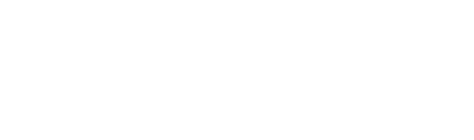 Software+Services Incubation Centers are hosters who specialize in bringing ISVs to market
Business Design Sessions
The program provides the SaaS ISV with
Business Design Session
Architecture Design Session
Access to Microsoft development partners 
Microsoft Gold Certified hosting
Access to new channels to market
Additional technical and business guidance
Architecture Design Sessions
Proof of Concept/Launch
Catalogue
Find a partner today:
http://www.microsoft.com/hosting/programs/incubationcenter.mspx
For More Information
Microsoft S+S ISV Roadmap
http://www.microsoft.com/hosting/isv 
Microsoft SaaS Incubation Center Program
http://www.microsoft.com/hosting/programs/incubationcenter.mspx 
Microsoft ISV Connector
http://www.microsoft.com/isv 
Microsoft Software plus Services
http://www.microsoft.com/softwareplusservices/ 
Microsoft Software plus Services hosting providers
http://www.microsoft.com/serviceproviders/scenarios/softwareasaservice.mspx 
Microsoft Partner Program
https://partner.microsoft.com/global/program/competencies/isvsolutions 
Special information for Startups
http://www.microsoftstartupzone.com/
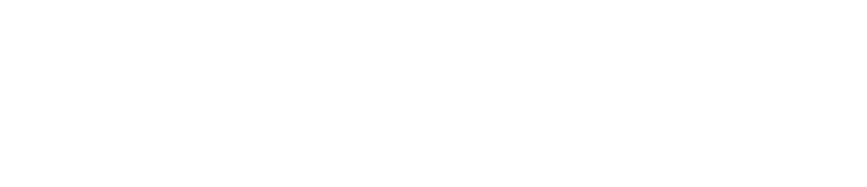 © 2008 Microsoft Corporation. All rights reserved. Microsoft, Windows, Windows Vista and other product names are or may be registered trademarks and/or trademarks in the U.S. and/or other countries.
The information herein is for informational purposes only and represents the current view of Microsoft Corporation as of the date of this presentation. Because Microsoft must respond to changing market conditions, it should not be interpreted to be a commitment on the part of Microsoft, and Microsoft cannot guarantee the accuracy of any information provided after the date of this presentation. MICROSOFT MAKES NO WARRANTIES, EXPRESS, IMPLIED OR STATUTORY, AS TO THE INFORMATION IN THIS PRESENTATION.